Visualizing RNA-seq data in the
UCSC Genome Browser
Jairo Navarro Gonzalez, Galt P. Barber, Jonathan Casper, Hiram Clawson, Chris Eisenhart, Max Haeussler, Angie S. Hinrichs, Brian T. Lee, Christopher M. Lee, Brian J. Raney, Kate R. Rosenbloom, Matt L. Speir, Cath Tyner, Ann S. Zweig, David Haussler, Robert M. Kuhn, W. James Kent
General Overview
Using public hubs
barChart format
Track hubs are the easiest way to share your data with others. The GTEx RNA-seq public hub contains RNA-seq read coverage in 53 tissues from GTEx V6 (7572 samples).
The barChart format is available as a standalone plain text bed6+ format for use with smaller datasets as a custom track, and as a binary indexed format (bigBarChart) suitable for track hubs and large custom tracks.
RNA-seq is a method to quantify, discover, and characterize RNA from a biological sample. This data can be visualized in the Genome Browser in the following data formats:
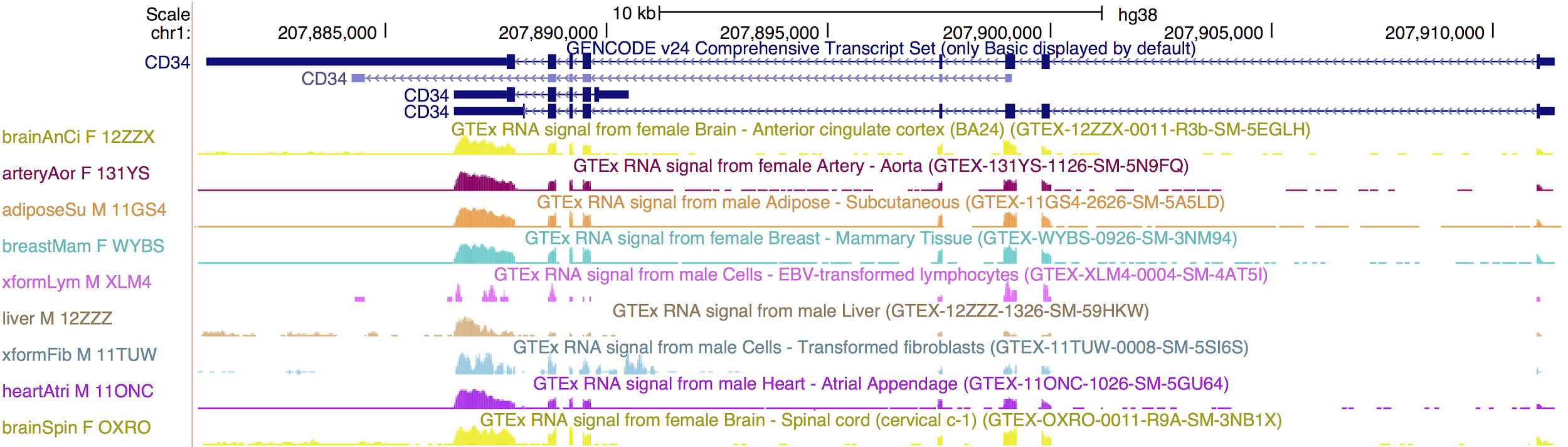 Binary indexed
Plain text
table bigBarChart"bigBarChart bar graph display"      (     string chrom;    uint chromStart;              uint chromEnd;     string name;    uint score;                    char[1] strand;

    string name2;                  uint expCount;    float[expCount] expScores;     bigint _dataOffset;


    int _dataLen;              
    )
BED
WIG
bedGraph
BAM
bigBed
bigWig
"Reference sequence chromosome or scaffold"
"Start position in chromosome"
"End position in chromosome"
"Name or ID of item"
"Score (0-1000)"
"'+','-' or '.'. Indicates whether the query aligns to 
      the + or - strand on the reference"
"Alternate name of item"
"Number of bar graphs in display, must be <= 100"
"Comma separated list of category values."
"Offset of sample data in data matrix file, for
      boxplot on details page, optional only for 
      barChart format"
"Length of sample data row in data matrix file, 
      optional only for barChart format"
Viewing your RNA-seq data
You can visualize your RNA-seq data by creating a custom track or a track hub.
If you require assistance hosting a file, you can learn more about using the free NSF site, Cyverse: http://www.cyverse.org/
track type=bedGraph name=”My RNA-seq data” visibility=full
chr1    207880852       207880879       0.07
chr1    207885427       207885454       0.07
chr1    207885768       207885795       0.07
chr1    207896764       207896791       0.07
chr1    207911349       207911376       0.07
chr1    207911386       207911413       0.07
chr1    207911419       207911477       0.42
Condensing RNA-seq Data
barChart track format was created to help visualize tissue expression data. Each bar represents the median transcript expression levels (TPM) in 53 tissues.
track type=barChart name="barChart Example One" description="A barChart file" \
barChartBars="adiposeSubcut breastMamTissue colonTransverse muscleSkeletal wholeBlood" visibility=pack
browser position chr14:95,086,228-95,158,010
chr14	95086227   95158010  ENSG00000100697.10   999	-     DICER1   5	10.94,11.60,8.00,6.69,4.89
chr14	95181939   95319906	 ENSG00000165959.7     999	-     CLMN      5	7.08,9.53,9.32,1.38,1.68
chr14	95417493   95475836	 ENSG00000176438.8     999	-     SYNE3    5	7.29,3.73,0.74,0.35,1.39
The same custom track can be repackaged inside of a trackhub for more customization. For large, genome-wide datasets, we recommend converting to a binary-indexed format. These converstion tools can be downloaded from the utilities directory.
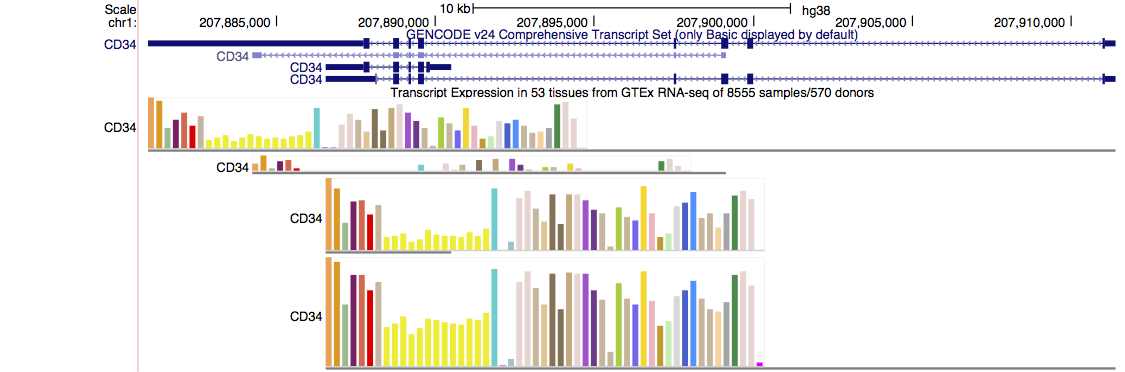 Sharing data with others
wigToBigWig   rna-seq.wig   hg38.chrom.sizes   rna-seq.bw
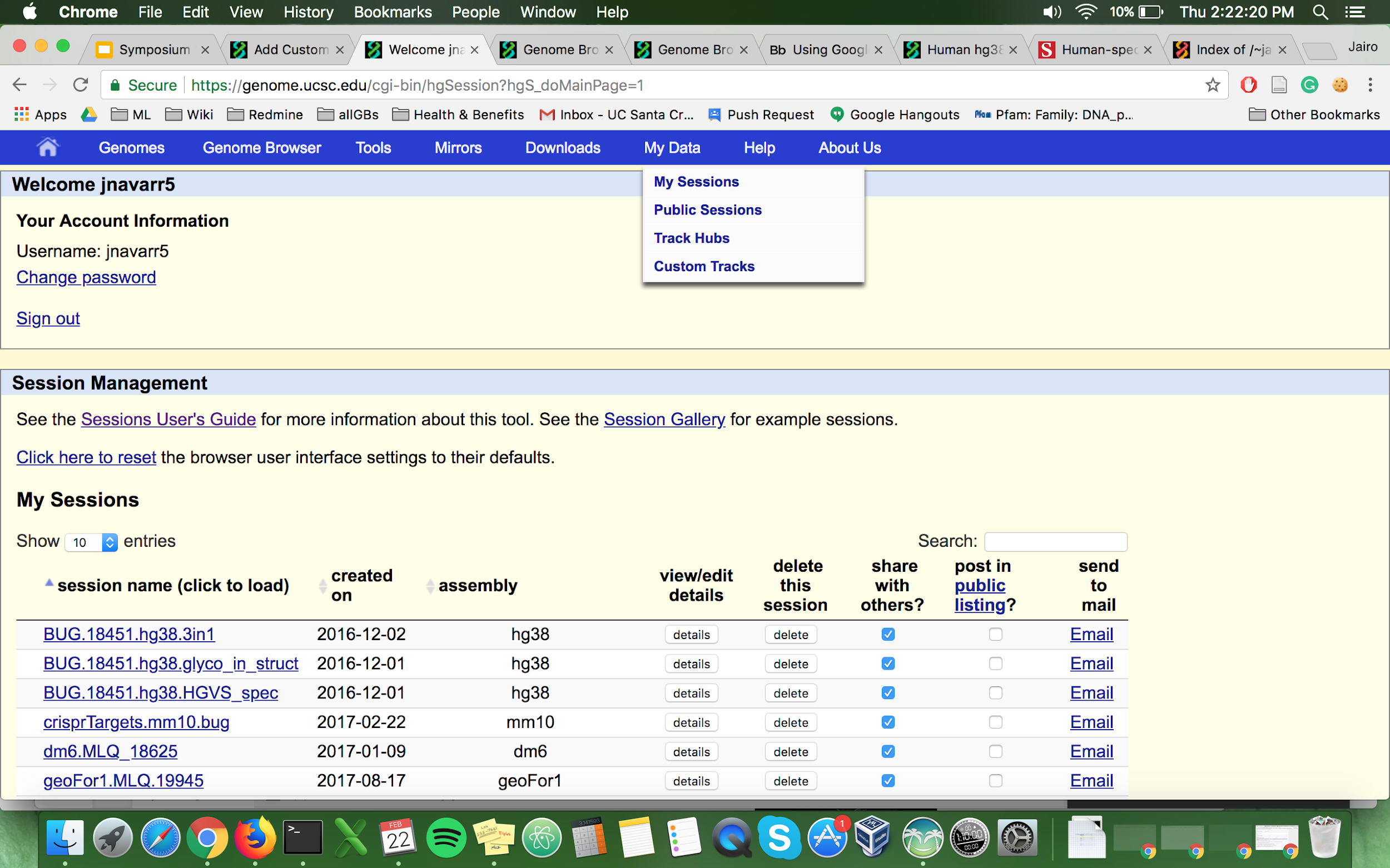 You can save all of your tracks and browser settings to a snapshot of the Genome Browser called a session.
track MyRnaSeq_example
shortLabel RNA-seq example
longLabel A longer description of RNA-seq example
bigDataUrl  http://yourWebServer/relativePathToFile/rna-seq.bw
type bigWig
autoscale on
color 0,153,76
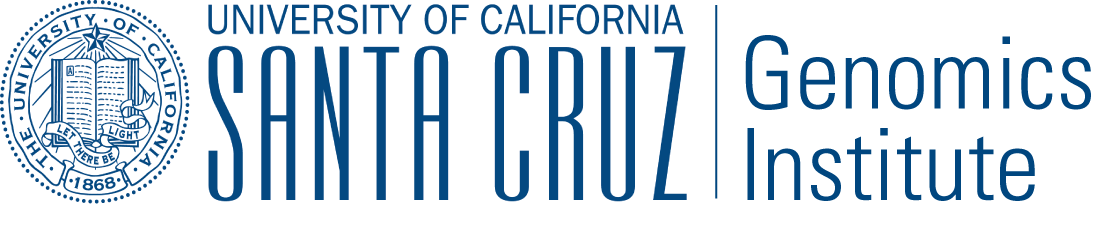 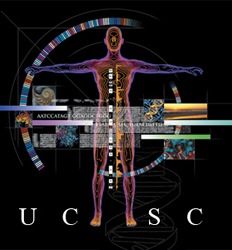 Acknowledgements
More Information
References
The UCSC Genome Browser database: 2018 update: Casper J, Zweig AS, Villarreal C, Tyner C, Speir ML, Rosenbloom KR, Raney BJ, Lee CM, Lee BT, Karolchik D, Hinrichs AS, Haeussler M, Guruvadoo L, Navarro Gonzalez J, Gibson D, Fiddes IT, Eisenhart C, Diekhans M, Clawson H, Barber GP, Armstrong J, Haussler D, Kuhn RM, Kent WJ. Nucleic Acids Res. 2018 Jan 4;46(D1):D762-D769. PMID: 29106570; PMC: PMC5753355
This work was funded by NHGRI award 4U41HG002371 to the UCSC Center for Genomic Science. We would like to acknowledge the work of the  UCSC Genome Bioinformatics technical staff (http://genome.ucsc.edu/staff.html), our many collaborators, and our users for their feedback and support.
Have questions?
Send us a question on our public mailing list:
 genome@soe.ucsc.edu

Genome Browser tutorials and videos:
http://genome.ucsc.edu/training/index.html
UCSC Postdoc Symposium, UC Santa Cruz                         March 1st, 2018
Digital copy of this poster available at:
               http://hgwdev.soe.ucsc.edu/~jairo/posters/ucscPostDoc_2018.pdf
[Speaker Notes: Goal:  Show Graduate Students they can visualize their RNA-seq data in the Browser, and even condense it in a bigBarChart format]